Warm Up #2
How many significant figures are in the following:
780.0		0.0000890		91.11		000080000000

Solve the following using correct sig figs:
(89.7 + 876) • 0.034 = ?
9.0 + 7.25 = ?
91.0 • 12 • 2.00 = ?

You are asked to express the number 10,000 in one, two and six significant figures respectively.  How would you do this?
Warm Up #2
Find the number of sig figs each number has:
9000000.
9000000
9000002
0090000.

Find the correct answer, using correct sig figs
96.3 + 100.00 =
23.0 x 0.50 = 
2.00 x 9 x 10. =
Chapter 3.3
Scientific Notation
REVIEW: Sig Fig Steps
Cross out ANY leading zeroes

Ask: Is there a decimal?

If so, count ALL other digits as sig.

If not, cross out ALL trailing zeroes

Digits left = significant
A Big (or Small) Problem
Sure we’ve been dealing with small numbers, but: 

What about fatty numbers?
Ex. 1,200,000,000,000

What about anorexic numbers?
Ex. 0.000000000000045

I ain’t dealing with this…BUT WAIT!
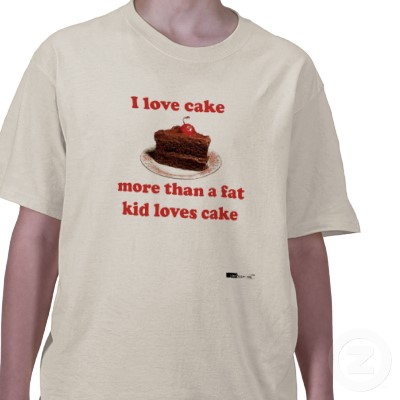 Scientific Notation: Your Sig Fig Savior
Scientific Notation – way of making REALLY big or REALLY small numbers easy to read.
General Form:
M x 10n

M = number between 1 and 10
n = number of decimal places you move
Quick Quiz #1
Multiply 123456 x 7890 on your calculator

What was your answer (with CORRECT sig figs)
Write your answer in scientific notation

Do the same for the following problems (with CORRECT SIG FIGS):
98765 x 43210 = ?
10000 x 892800 = ?
90 x 9 = ?
Review:
WITH NUMBERS WAY BIGGER THAN 1

MOVE DECIMAL TO THE LEFT
n VALUE WILL BE A POSITIVE NUMBER

WITH NUMBERS WAY SMALLER THAN 1

MOVE DECIMAL TO THE RIGHT
n VALUE WILL BE A NEGATIVE NUMBER
How This Applies to Sig Figs:
Problem: 956.89 x 29.3 = 28036.877 (gross)

You NEED: 3 sig figs

How?  SCIENTIFIC NOTATION

28036.877 BECOMES 2.80 x 104  (3 SIG FIGS)
(GENIUS!!)
The Metric System Song!
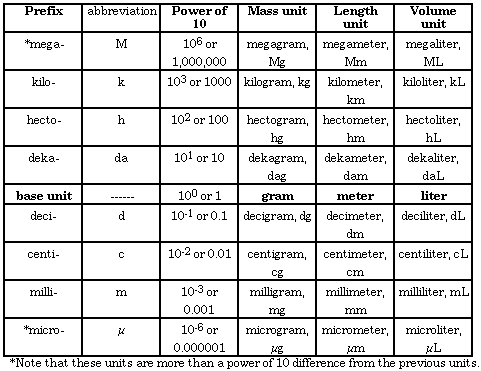 Kilo
Hecto
Deka
Meter, Liter, Gram (yeah!)
Deci
Centi
Milli
Now I understand!